Used to game
Name:
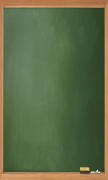 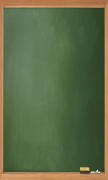 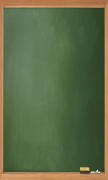 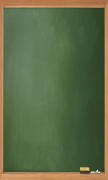 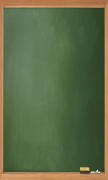 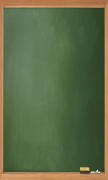 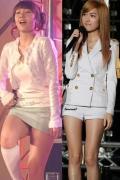 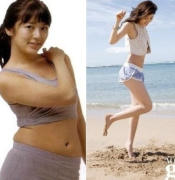 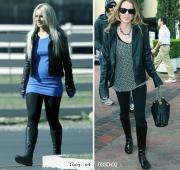 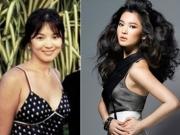 used to Form
Choose ‘ used to’  or present simple  ‘I play or he lives’
I _______________ tennis. I stopped playing a few years ago.


Do you play any sports? 

     yes, I ____________ basketball.  

3. Do you have a car? 

    No, I ____________________ one, but I sold out.